Más allá del salón de clases: Los nuevos Ambientes de Aprendizajes de los autores: Ramón F. FERREIRO, Anthony De NAPOLI Nova Southeastern University.
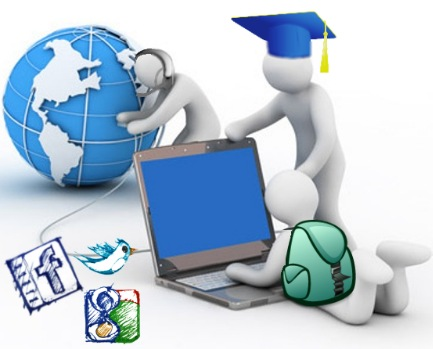 MATERIA:NUEVAS TECNOLOGÍA APLICADAS A LA EDUCACIÓN 
FACILIADOR: SANTIAGO QUINTERO
ESUDIANTE: TANIA LOPEZ
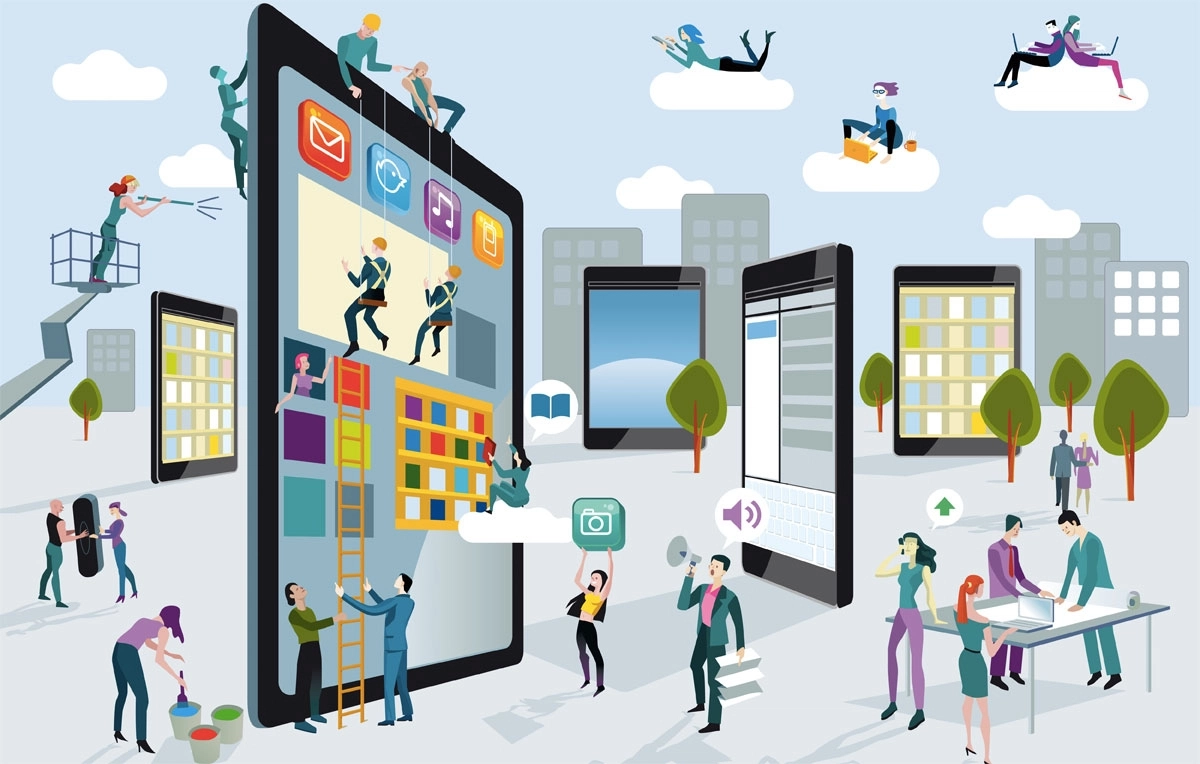 CONCEPTO
Las tecnologías de la información y la comunicación (TIC) tienen un rol fundamental en el acceso universal a la educación, la igualdad en la instrucción, la enseñanza y el aprendizaje de calidad, la formación de docentes, y la gestión, dirección y administración más eficientes del sistema educativo.
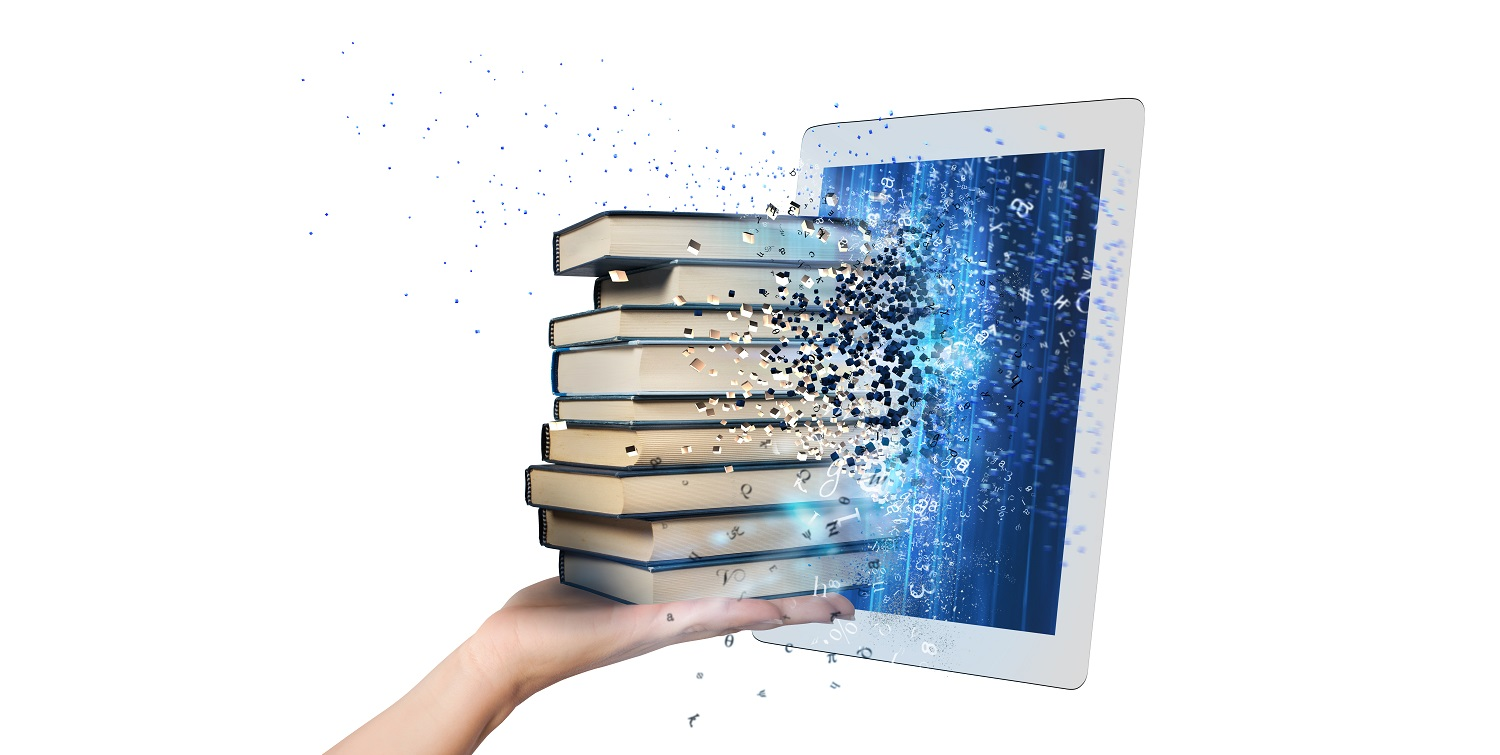 Palabras clave:
Generación net
 nuevos ambientes de aprendizajes
TIC
 internet
software educativo
 hipermedia
Hipertexto
simuladores.
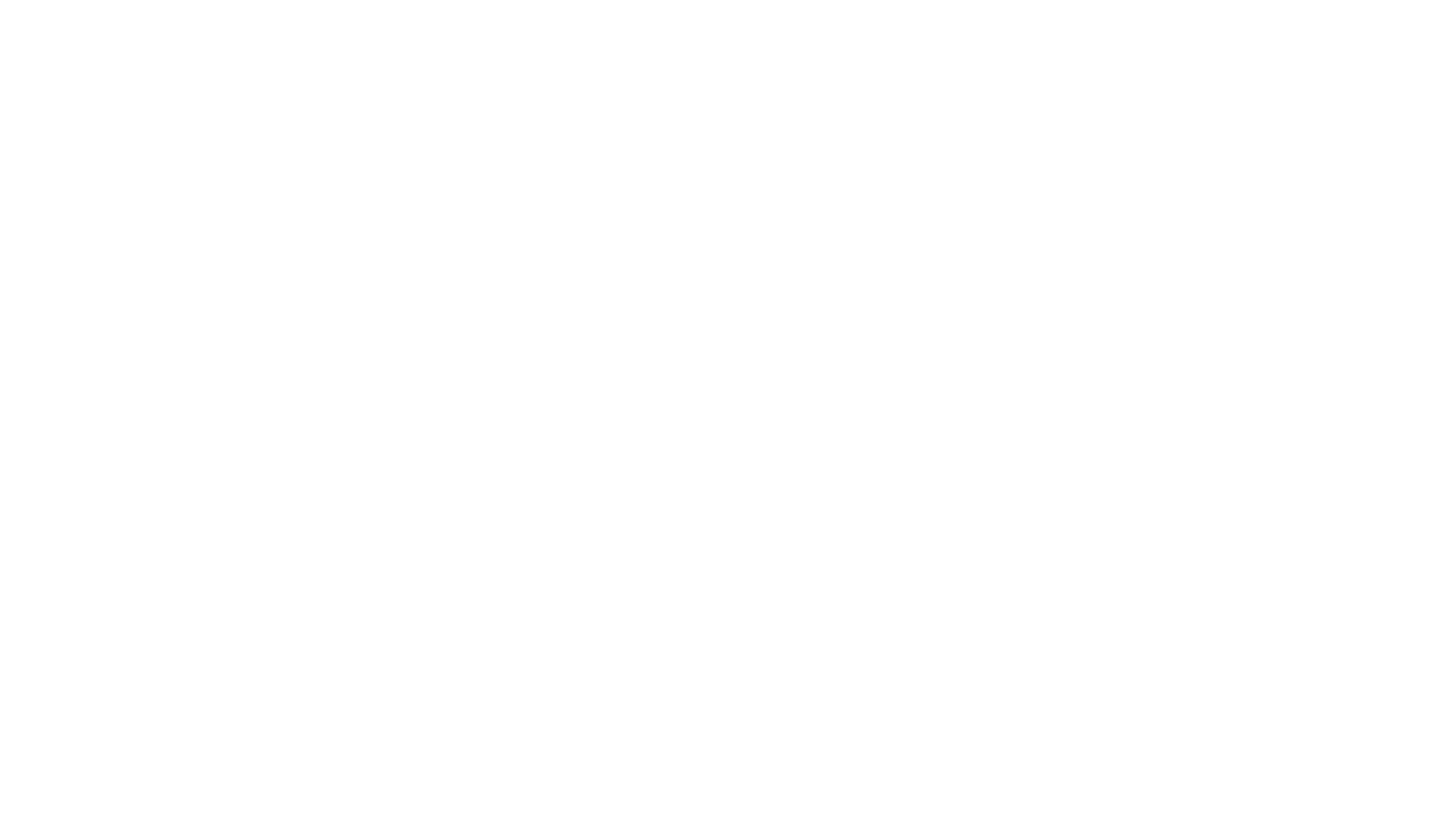 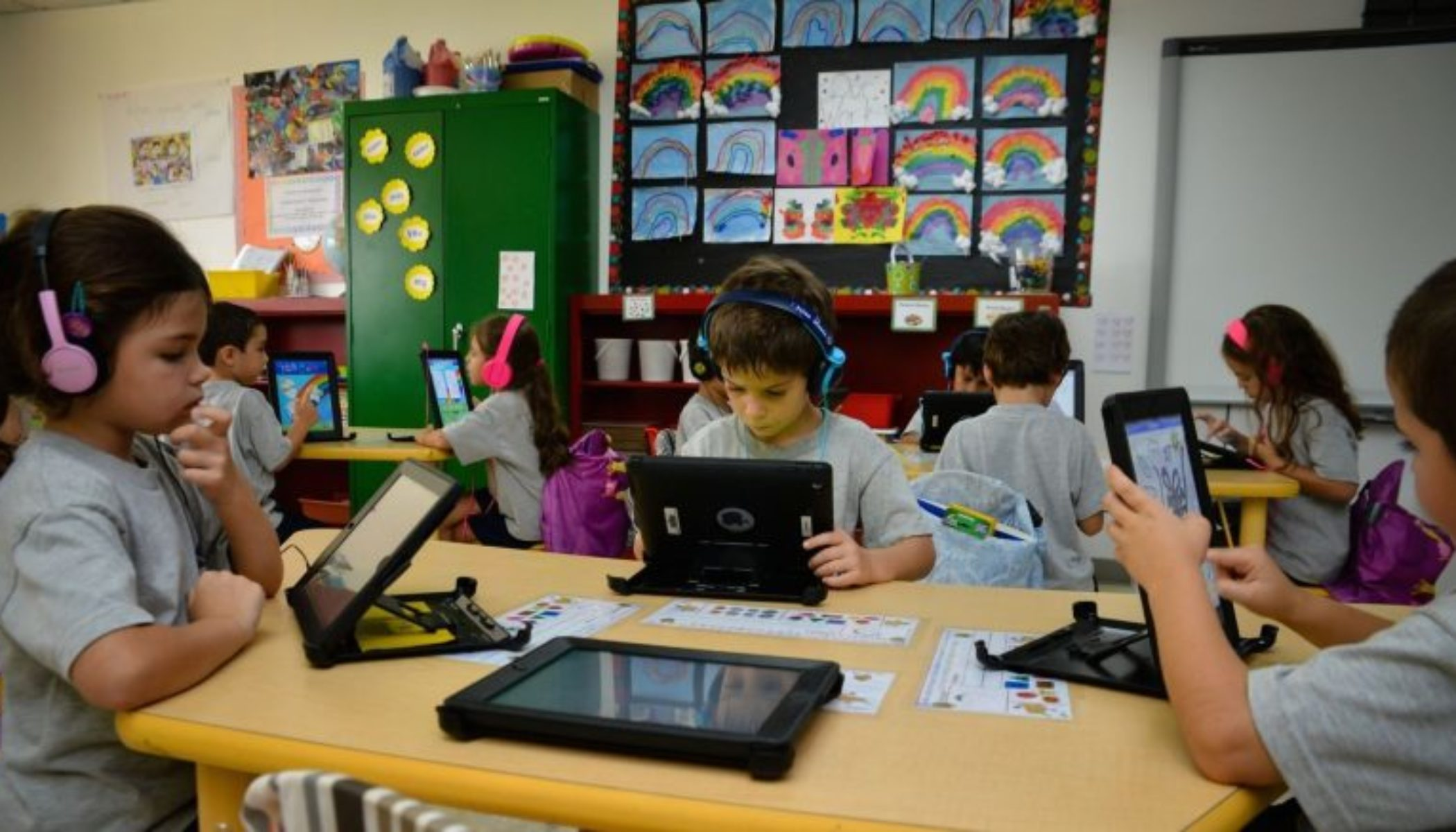 GENERACIÓN NET
Los miembros de esta generación  son tecnofílicos. Siente una atracción a veces sin medida por todo lo relacionado con las nuevas tecnologías, por conocerlas, emplearlas y poseerlas.  Los nets perciben que con las TIC es posible la satisfacción de sus necesidades de entretenimiento y diversión, comunicación, información.
CARACTERÍSTICAS  DE LA GENERACIÓN NET
Los nets poseen una asombrosa capacidad de adaptación en toda actividad qué implica el empleo de las TIC, en particular la computadora y el internet. También muy  relacionado con ello la capacidad para enfrentar problemas y resolverlos a partir de una habilidad que llama la atención de todos para la comunicación interactiva y simbólica, independientemente de tener o no la capacidad de intercambiar información verbalmente con otras personas, todo ello por el lenguaje de signos propios de la programación cibernética les permite un entendimiento común
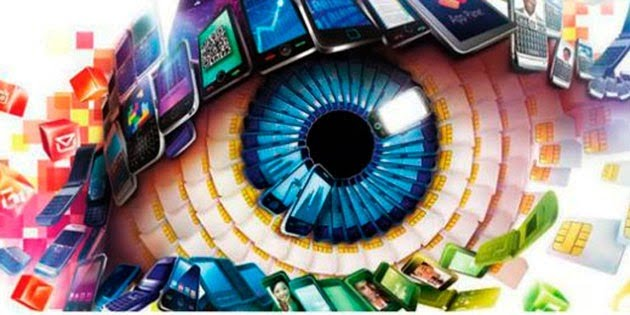 CARACTERÍSTICAS  DE LA GENERACIÓN NET
La generación net se caracterizan por procesos de atención con márgenes muy amplios. Atienden de modo simultáneo a diversas tareas, poseen una capacidad de atención bien distinta a la de generaciones anteriores caracterizada más por la profundidad que por su abarque simultaneo a contenidos diversos. Lo anterior posee  implicaciones pedagógicas, entre ellas imposible mantener-los atentos en un salón tradicional con un maestro sentado exponiendo un contenido que ellos bien pueden consultar en el internet, mientras que a su vez intercambian con otros, elaboran mapas, en otras palabras, participan activamente en la
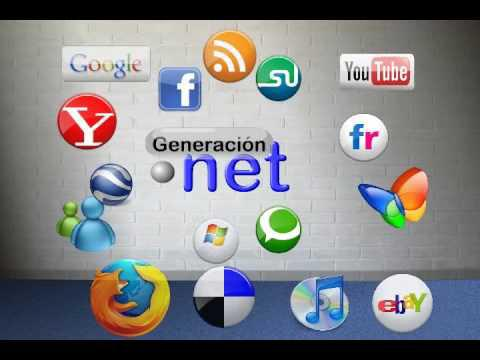 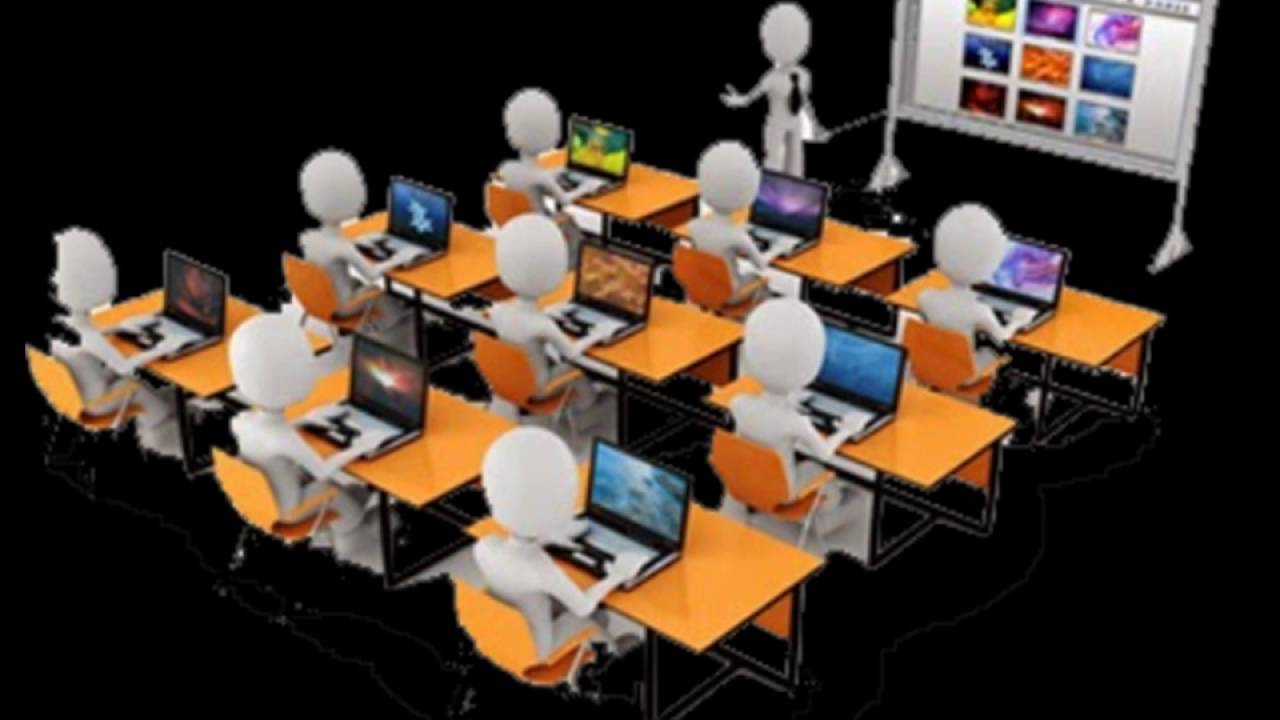 LOS NUEVOS AMBIENTES DE APRENDIZAJES
Los nuevos ambientes de aprendizajes (ICDE, 1997; Moreno, M. 1998;Ferreiro, R. 2000) son una forma de organizar el proceso de enseñanza presencial y a distancia  que implica el empleo de tecnología. Forma de organización centrada en el alumno  que fomenta su auto aprendizaje, la construcción social de su conocimiento, y como parte de este proceso, el desarrollo de su pensamiento crítico y creativo mediante el trabajo en equipo y con las TIC seleccionada.